Krevní barviva
Jana Tomanová
Upraveno dle prezentace Veroniky Pleškové
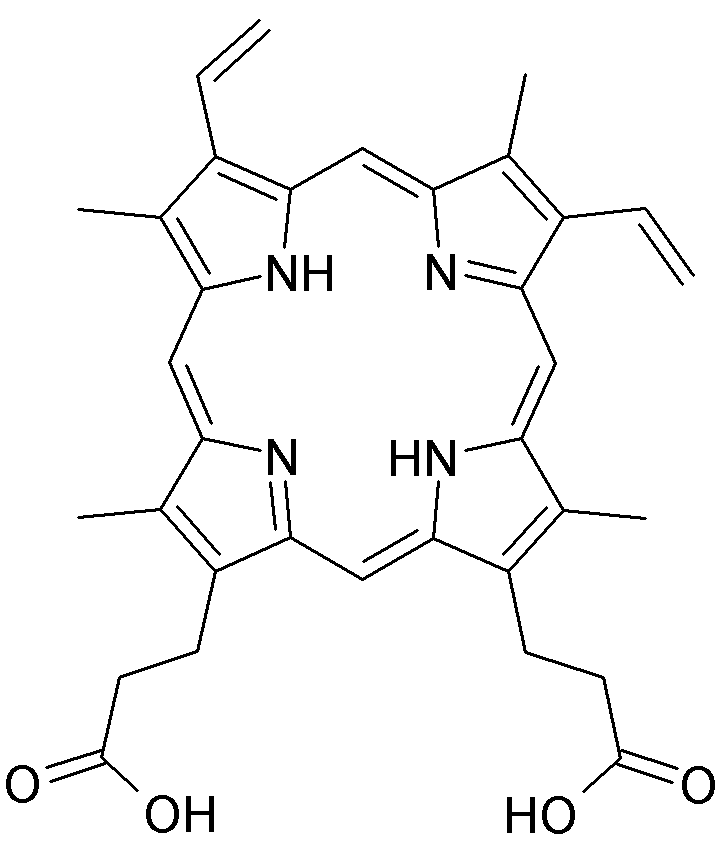 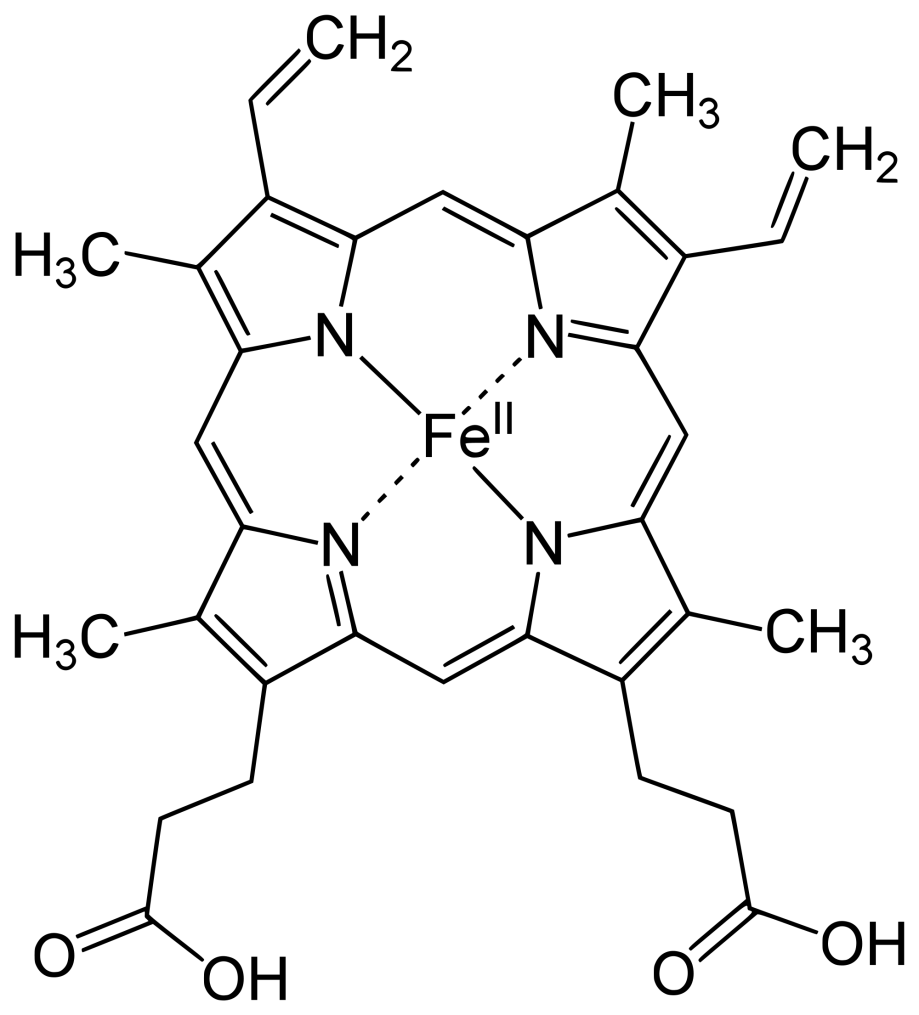 Porfyriny
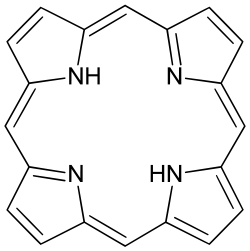 prekurzory hemu  

tetrapyrolové jádro (porfin)
substiuenty (methyl, vinyl, acetyl, propionyl aj.)

metaloporfyriny (Fe, Mg, Co, Pb)
Podle počtu karboxylových skupin rozlišujeme okta (8, uroporfyrin), hepta (7), hexa (6), penta (5) tetra (4, koproporfyrin) porfyrin
Porfyriny – biosyntéza
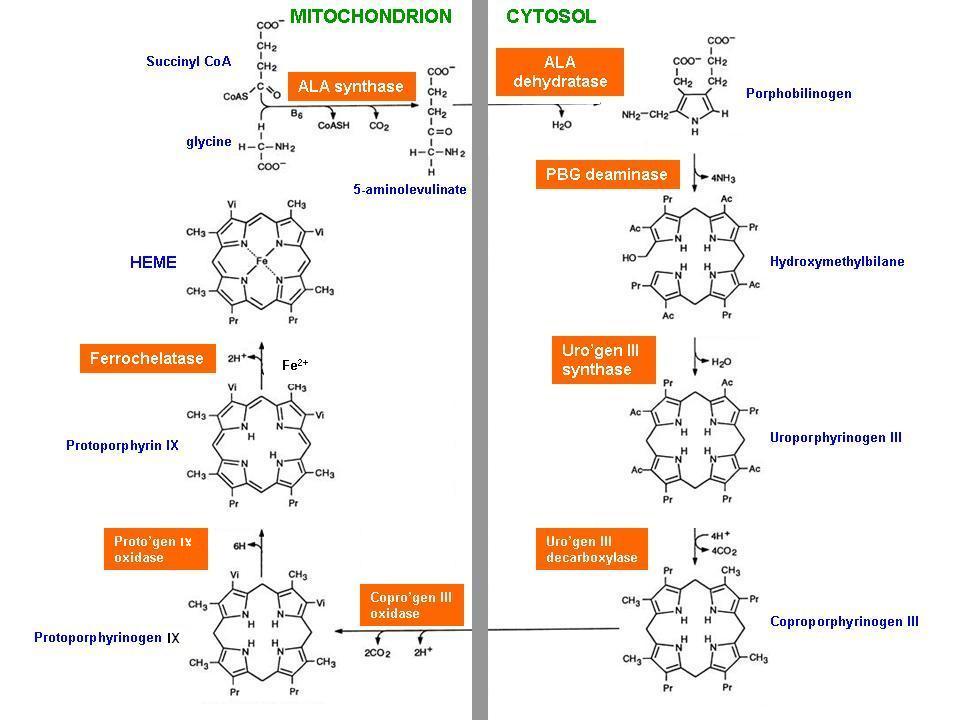 Především v kostní dřeni (pro tvorbu hemoglobinu), játrech (tvorba hemoproteinů, cytochromů P-450)
http://www.reactome.org/figures/porphyrin_biosynthesis.jpg
Poruchy metabolismu porfyrinů - Porfyrie
Dědičná, metabolická porucha
porucha funkce kteréhokoliv enzymu syntézy porfyrinů za stupněm ALA a následné hromadění daných metabolitů v některých tkáních  
	⇒↑hladina v plasmě a erytrocytech, ↑vylučování stolicí a močí.

Klinické projevy porfyrií
	neurologické - křeče a svalové slabosti, které mohou vést  
                                 k částečné obrně (paréze) až ochrnutí (plegie),     
                                 zejména rukou
	kožní – vysoká zranitelnost kůže, spontánní tvorba puchýřků, 
                       hyperpigmentace a ochlupení v obličeji
	abdominální - nevolnost, zvracení, zácpa, kolika
	psychické - zmatenost, deprese, úzkost, zapomínání, halucinace
	ostatní – anémie, červené zbarvení zubů (Günther), zvětšení 
                         sleziny, červené zbarvení moče, které stáním tmavne
Poruchy metabolismu porfyrinů - Porfyrie
Klinické projevy porfyrií
	Pozdní kožní porfyrie (PCT) – vysoká zranitelnost kůže, spontánní 			      tvorba puchýřům hyperpigmentace
			   - klinická manifestace často iniciována současným 			     jaterním postižením (nadměrná konzumace 				     alkoholu, hepatitida C, vzácně estrogeny)
			   - neléčená může vést ke vzniku karcinomu jater

	Akutní ataky (AIP) – křečovité až agonizující bolesti břicha
			   - další příznaky: např. tachykardie, zvracení, křeče
	
Pozn.: Důležitá prevence – akutní ataka často vyvolaná použitím léků, kt. nemocní nesmějí dostat
		      - nutné, aby co nejširší okruh členů rodiny věděl, zda porfyrií trpí či nikoli
		      - pokud je ale jedinec nositel genu, ale neprodělal klinický záchvat, je dg. 		         na základě fluorescenčních a fotometrických metod obtížná 
		      -> zjišťování genové mutace
Porfyrie
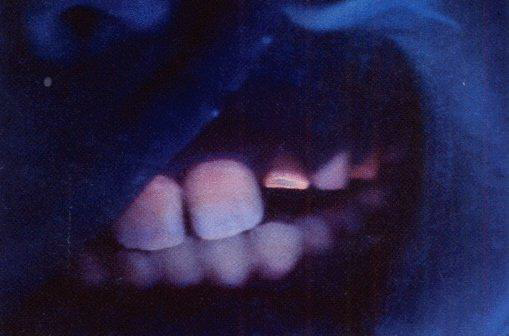 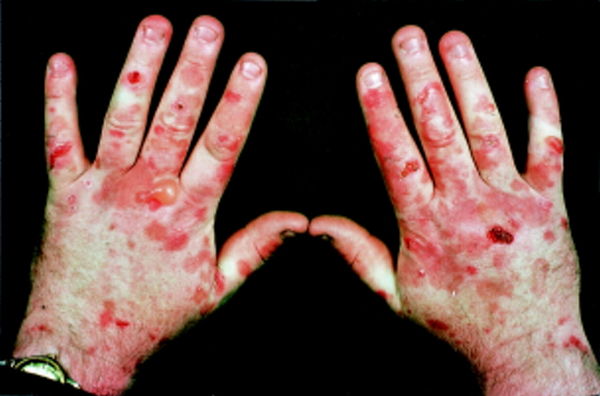 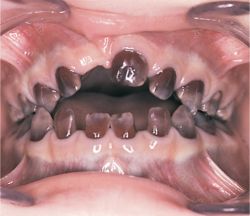 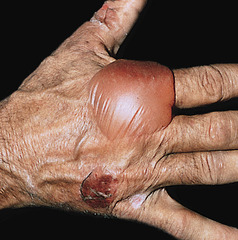 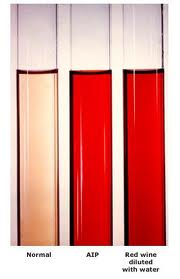 [Speaker Notes: Dědičné metabolické poruchy způs. Enzym. Deficiencí (většinou monozomálně dědičné = porfyrie
Jiné (získané) abnormality porfyrinového metabolismu – např. intoxikace olovem
(Pseudoporfyrie – kožní léze podobné jako u porfyria cutanea tarda)]
Poruchy metabolismu porfyrinů
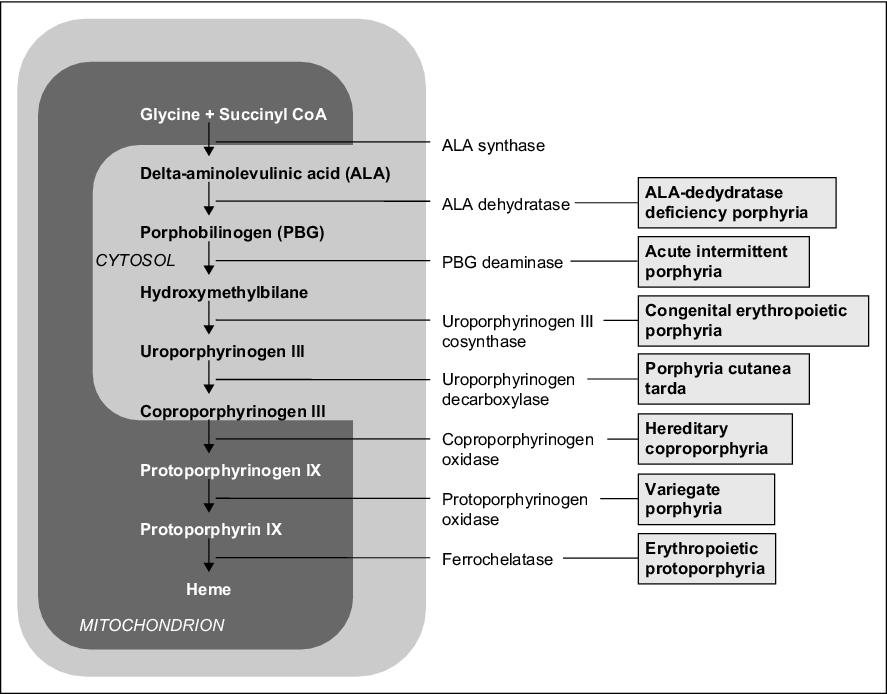 http://www.jle.com/en/revues/medecine/ejd/e-docs/00/04/18/FB/texte_alt_jleejd00203_gr1.jpg
[Speaker Notes: Hromadění porfyrinů nebo jejich prekurzorů ve tkáních
Zvýšená hladina v plazmě nebo Ery]
Stanovení celkových porfyrinů
Charakteristické absorbční spektrum – Soretův pás, s maximem okolo 400 nm

Spektrofotometrická křivka v oblasti 350 – 450 nm (při vyšším obsahu URO posun absorbčního maxima na 405 nm)

Materiál: okyselená (H2SO4) jednorázová moč, chráněná před světlem

Referenční rozmezí: do 144 μg/l (0,22 μmol/l)

V případě pozitivity následuje další vyšetření moče – stanovení jednotlivých porfyrinů, stanovení prekurzorů porfyrinů (ALA, PBG), a případně i enzymů v krvi podílejících se na tvorbě a přeměně porfyrinů (výjimečně).
Méně často možnost stanovení porfyrinů ve stolici, erytrocytech či plazmě
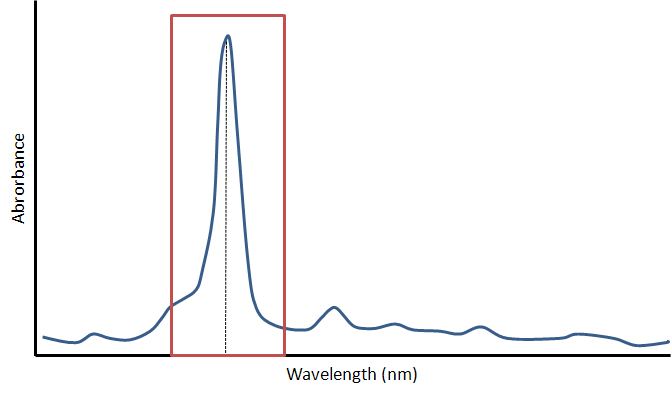 Stanovení jednotlivých porfyrinů
V kyselém prostředí po ozáření UV světlem (400 nm) silně fluoreskují v červené oblasti (550-650 nm)
HPLC na reverzní fázi s fluorescenční detekcí

Materiál: konzervovaná (Na2CO3) sbíraná moč (24 h), chráněná před světlem

Referenční rozmezí:
	URO: do 0,050 μmol/24h
	KOPRO: do 0,280 μmol/24h
	HEPTA: do 0,014 μmol/24h
	HEXA: do 0,006 μmol/24h
	PENTA: do 0,005 μmol/24h
Stanovení jednotlivých porfyrinů
Zdroj: TIETZ Textbook of Clinical Chemistry and Molecular Diagnostic, Washington, 2006
Porfyrie
Anamnéza
Pacient byl přijat pro podezření na porfyrii (poruchu syntézy hemu). Poslední dva roky se mu objevovaly pigmentové skvrny na rukou, byl vyšetřen na kožní klinice, kde na základě kožní biopsie vzniklo podezření na porfyrii. Laboratorně měl pacient opakovaně pozitivní porfyriny v moči. Za hospitalizace byla provedena jaterní biopsie a laboratorní diagnostika protilátek, pacient byl nadále sledován ambulantně. Byla mu doporučena abstinence a nevystavovat se přímému slunci.
Porfyrie
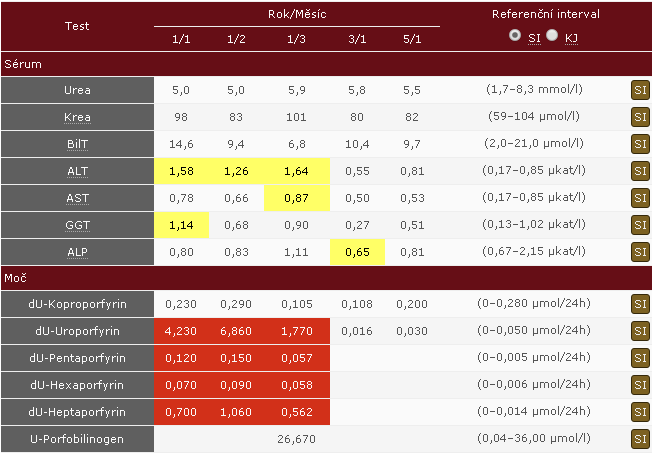 Hemoglobin (Hb)
Transportní metaloprotein v červených krvinkách

Přenos krevních plynů - především O2 z plic do periferních tkání, ale i části CO2 v opačném směru
Důležitý pufrační systém krve – vazba H+ na postranní řetězce His (především v periferní tkáni)

Koncentrace Hb v krvi se liší podle pohlaví:
		ženy: 120-162 g/l
		muži: 135-172 g/l
Hemoglobin (Hb)
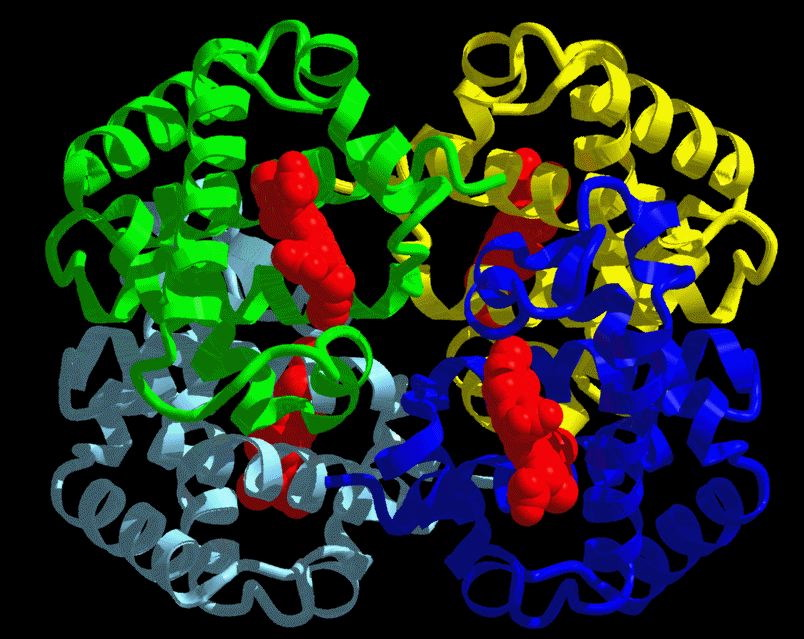 Tetramer – podjednotky spojeny H-můstky a iontovými vazbami 

Každá podjednotka složena z proteinové části – globinu a prostetické skupiny – hemu s centrálním kationtem Fe2+ (pevně vázán koordinačně kovalentními vazbami)

 několik typů molekul Hb – rozlišujeme podle globinových řetězců (α, β, γ, δ, ε a ζ): 
	Adultní Hb: 
	 - Hb A1 (2α2β): majoritní forma Hb u dospělých a dětí nad 7 měsíců 
	 - Hb A2 (2α2δ): minoritní forma Hb dospělých, tvoří přibližně 2 % 		                           celkového HbA
	Fetální Hb:
	 - Hb F (2α2γ): tvořen u plodu, po narození je odbouráván a 			                        nahrazován Hb A; u novorozenců až 70% celkového 				Hb
	Embryonální Hb
	 - tvořen u embryí buňkami krevních ostrůvků žloutkového váčku v prvních týdnech 
	   vývoje, později je nahrazen Hb F
	 - Gower I (2ζ2ε), Gower II (2α2ε), Portland (2ζ2γ)
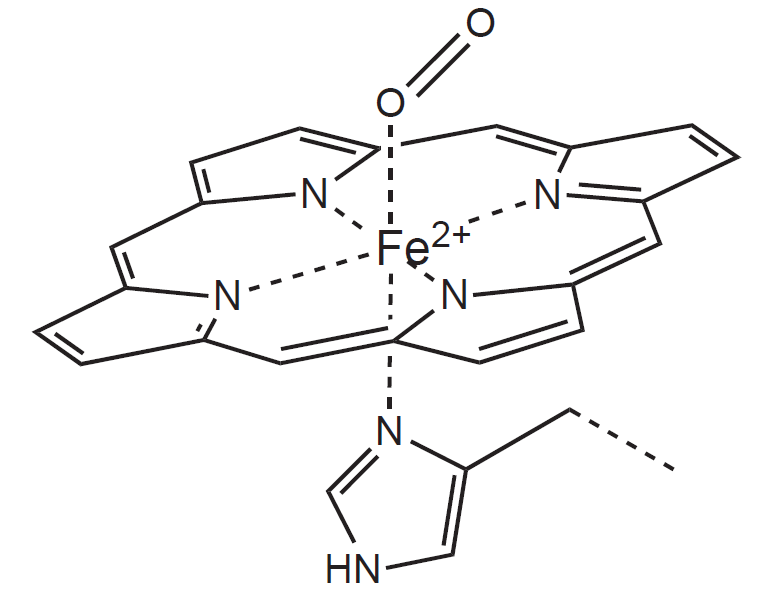 Deriváty Hb
Oxy-/deoxyHb – Hb s navázaným / bez navázaného O2, má jasně/tmavě 	     červenou barvu

KarbaminoHb - CO2 navázaný přes -NH2 konec β řetězce

KarbonylHb – reversibilní vazba CO, který se na Fe2+ váže asi 200-300x 	     pevněji než O2; i když je vazba reverzibilní, za normálního 		     tlaku jej O2 z vazby nevytlačí; snížená schopnost krve 		     transportovat kyslík ⇒ tkáňová hypoxie. 
	     - jasně červené zbarvení krve

MetHb – oxidace Fe2+ na Fe3+; za normálních podmínek v krvi asi  
	      0,5 – 1 % MetHb; 
- hnědé zbarvení krve
           - zpětná redukce: NADH methemoglobin reduktáza (není plně 	      vyvinutý u dětí do 1 roku, navíc: u dětí větší aktivita interstinální 	      flóry (hlavně E.coli) = větší redukční schopnost – přeměna 	      		dusičnanů na dusitany)
	    = riziko methemoglobinemie u dětí při pití vody s obsahem 	      	      dusičnanů
	   - oxidaci Fe2+ na Fe3+ mohou způsobovat např. i anilíny (barviva) 	     nebo sulfoamidy (léčiva)

SulfHb – cyanóza, toxické příčiny (sulfonamidy, nitrity, nitroglycerin, 	  	   acetanilid), není známá léčba – zabránění další intoxikaci, 
	   persistence po celou dobu života erytrocytů

KyanHb
Glykovaný hemoglobin (HbA1c) 

neenzymatická vazba glukózy na řetězce globinu 
udává se v mmol glykovaného/mol celkového hemoglobinu
za normálních podmínek asi 20 – 42 mmol/mol,     u dobré kompenzace diabetu do 53 mmol/mol
parametr pro zpětné sledování compliance pacienta při léčbě diabetu
Vysoká hodnota (>60 mmol/mol] – vysoké riziko rozvoje dlouhodobých komplikací (retino-, nefro-, neuro-, kardiopatie)
kompenzace diabetu až 6-8 týdnů zpětně
[Speaker Notes: Některé zdroje až 2-3 měsíce zpětně
Glyk. Hemogl.: vznik spontánní neenzymatickou vazbou glukózy na hemoglobin. Glykovaný hemoglobin pak přetrvává po celou dobu života Ery (120 dní)]
Glykovaný hemoglobin (HbA1c)
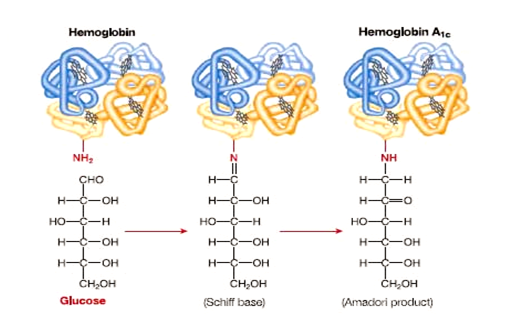 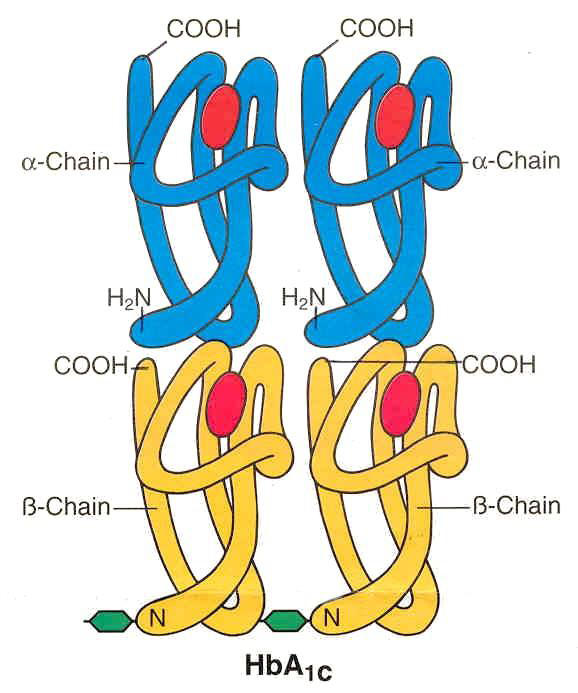 [Speaker Notes: Některé zdroje až 2-3 měsíce zpětně
Glyk. Hemogl.: vznik spontánní neenzymatickou vazbou glukózy na hemoglobin. Glykovaný hemoglobin pak přetrvává po celou dobu života Ery (120 dní)]
Syntéza Hb
- v kostní dřeni a erytroblastech  (nikoliv v erytrocytech!)
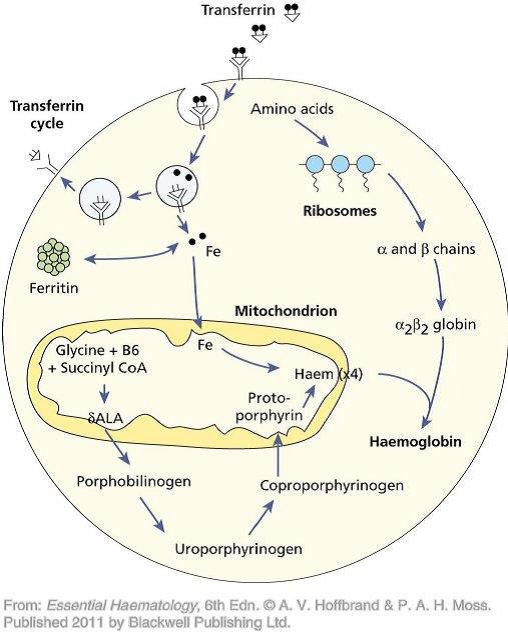 Poruchy tvorby Hb
Poruchy syntézy hemu
	- porfyrie
	- sideropenická anémie – anémie z nedostatku Fe
	- anémie chronických nemocí – porucha mobilizace Fe
	- sideroblastická anémie – porucha inkorporace Fe do Hb 	  	  (porucha syntézy protoporfyrinu s tvorbou prstenčitých 	 	  sideroblastů)
Poruchy tvorby Hb
Poruchy syntézy globinu
	- talasémie – geneticky podmíněná snížená nebo chybějící 	   	 	syntéza některého z globinových řetězců 
	Beta-talasémie – omezena produkce ß-řetězců, kompenzace 			syntézou HbA2, HbF, (fragilnější Ery, porucha 				zabudovávání Fe)

	- hemoglobinopatie – vrozené defekty genu tvořícího 				řetězce globinu 
		– záměna aminokyselin a následná syntéza 			          patologicky změněné molekuly Hb 				          (varianty hemoglobinu); nejznámější:
 	 Hemoglobinopatie S (Srpkovitá anémie, Glutamin ß6 → Val)
		- hemolytické projevy, zkrácené přežívání drepanocytů, 			ztráta negativního náboje Hb
		- vyšší odolnost vůči malárii

Analýza globinových řetězců
	- disociace globinových řetězců a hemu
	- následná separace – elektroforeticky, HPLC, isoelektrická fokuzace
	- možná i analýza pomocí MS
[Speaker Notes: vyšší odolnost vůči malárii je způsobená vyšší propustností membrány srpkovitých erytrocytů pro kalium s poklesem intracelulárního K+, což nevyhovuje nárokům Plasmodium falciparum na přežívání]
Stanovení Hb a jeho derivátů
Spektrofotometrické měření – tHb i jeho deriváty mají charakteristická absorpční spektra ve viditelné oblasti záření  
     ⇒ typická výrazná absorpční maxima v oblasti 400–430 nm 
         (Soretův pás), další absorpční vrcholy jsou podstatně nižší
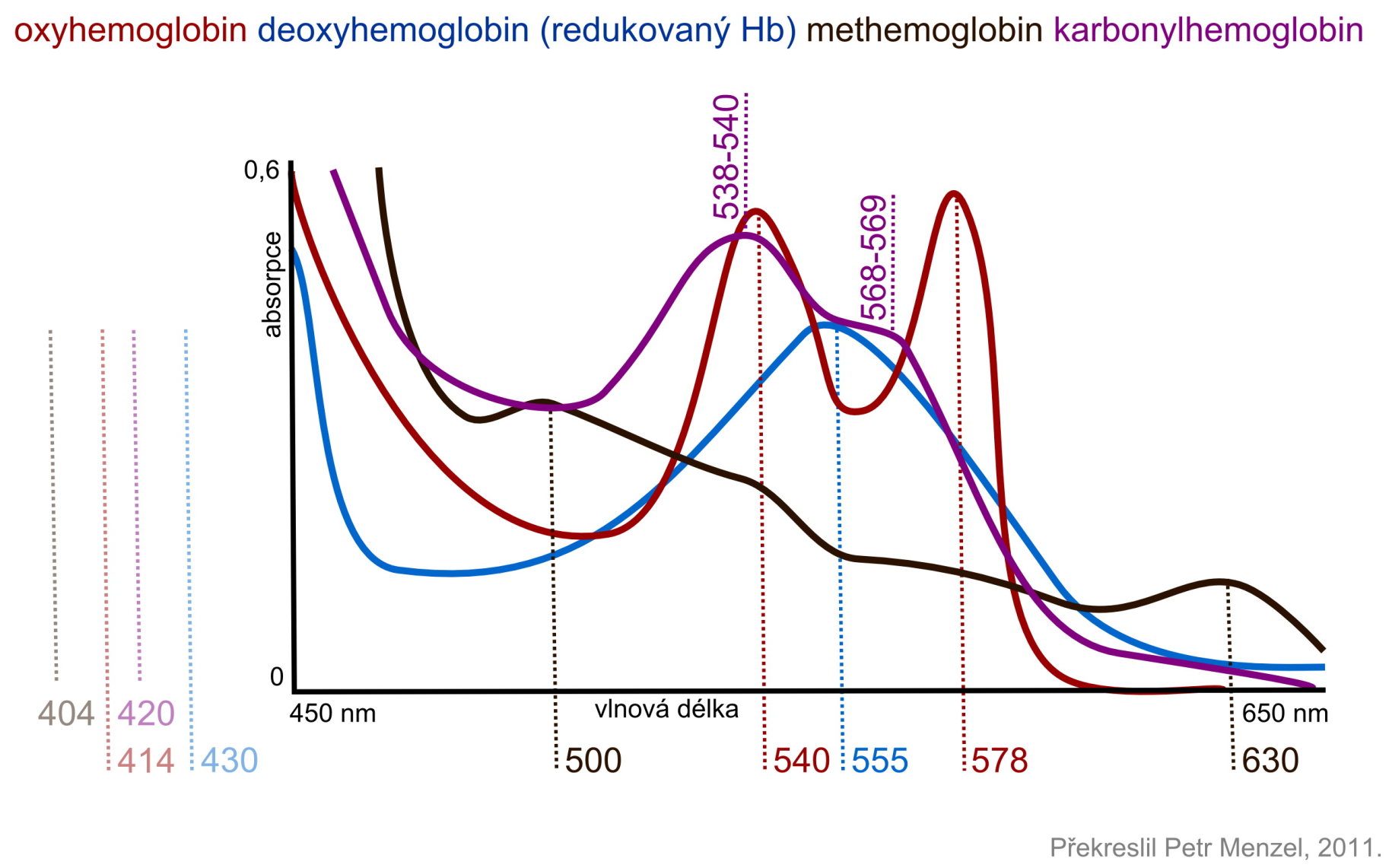 Stanovení Hb a jeho derivátů
Stanovení Hb v plné krvi

	- v rámci vyšetření krevního obrazu na hematologických 	   	  analyzátorech: lýza erytrocytů a tvorba opticky stálého 	  	  barevného komplexu s lauryl sulfátem sodným nebo
	  imidazolem

	- v rámci vyšetření acidobazické rovnováhy na ABR 	  	  	  analyzátorech: měření absorpce světla v plné krvi 
	ABL 825 flex (Radiometr) - 1 µl vzorku je ultrazvukově 	zhemolyzován v kyvetě, vytvoří se tím opticky čirý roztok, měření 	absorbance 
	- Drabkinova metoda (referenční): hemolýza, oxidace Fe2+ na 		  Fe3+ hexakyanoželezitanem draselným ([FeIII(CN)6]3-) 
	  za vzniku metHb, který je reakcí s KCN převeden na kyanHb 
	  s absorpčním maximem při 540 nm
Stanovení Hb a jeho derivátů
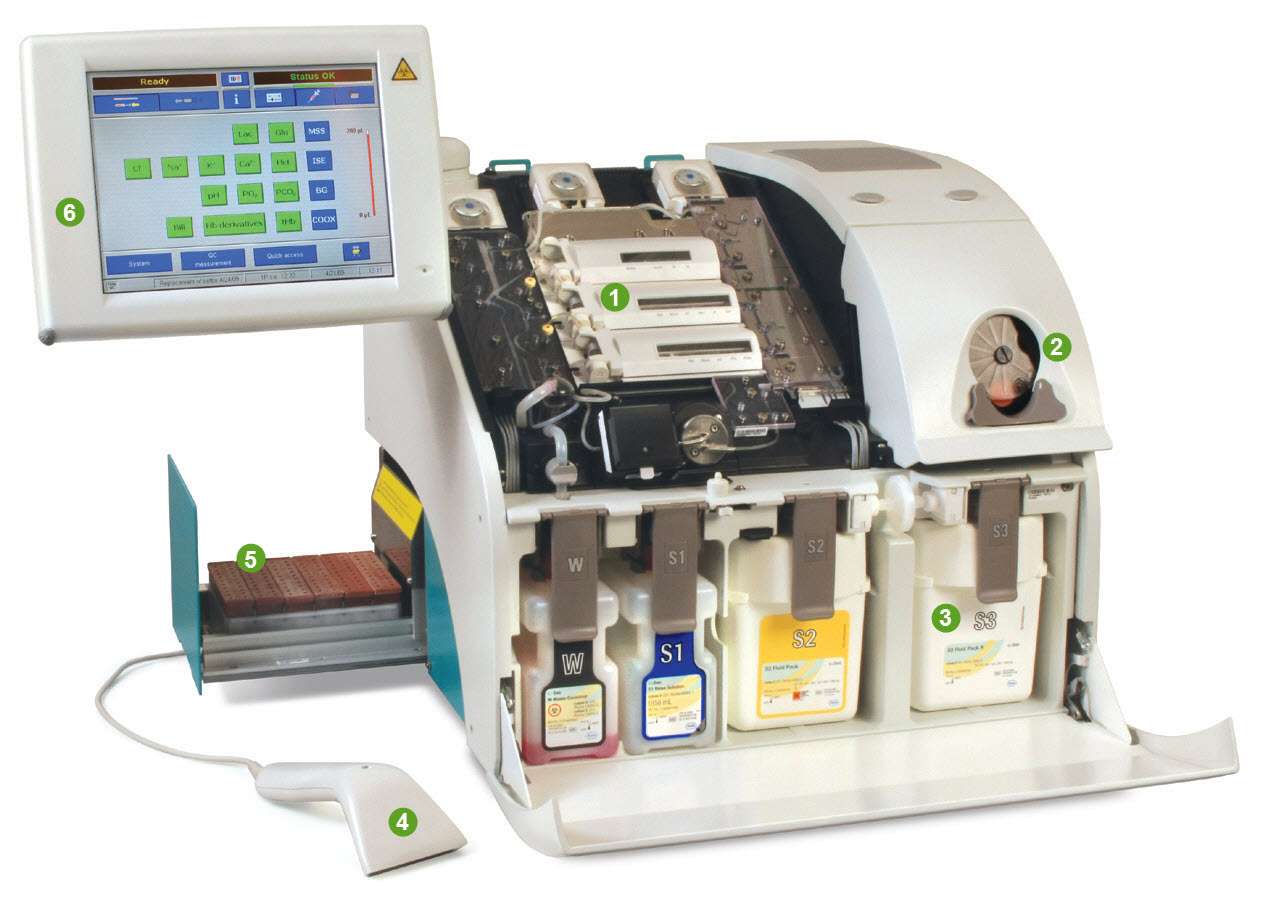 Stanovení derivátů Hb

	- oximetry jsou také součástí ABR analyzátorů
	- spektrofotometrická stanovení při různých vlnových délkách
	- využití charakteristických absorpčních spekter derivátů

	- oxy-/deoxyHb
	- karbonylHb: stabilní maximálně 4 h 
	- metHb:
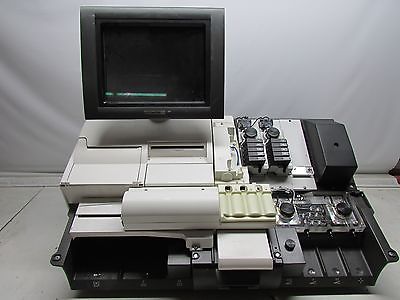 Stanovení Hb a jeho derivátů
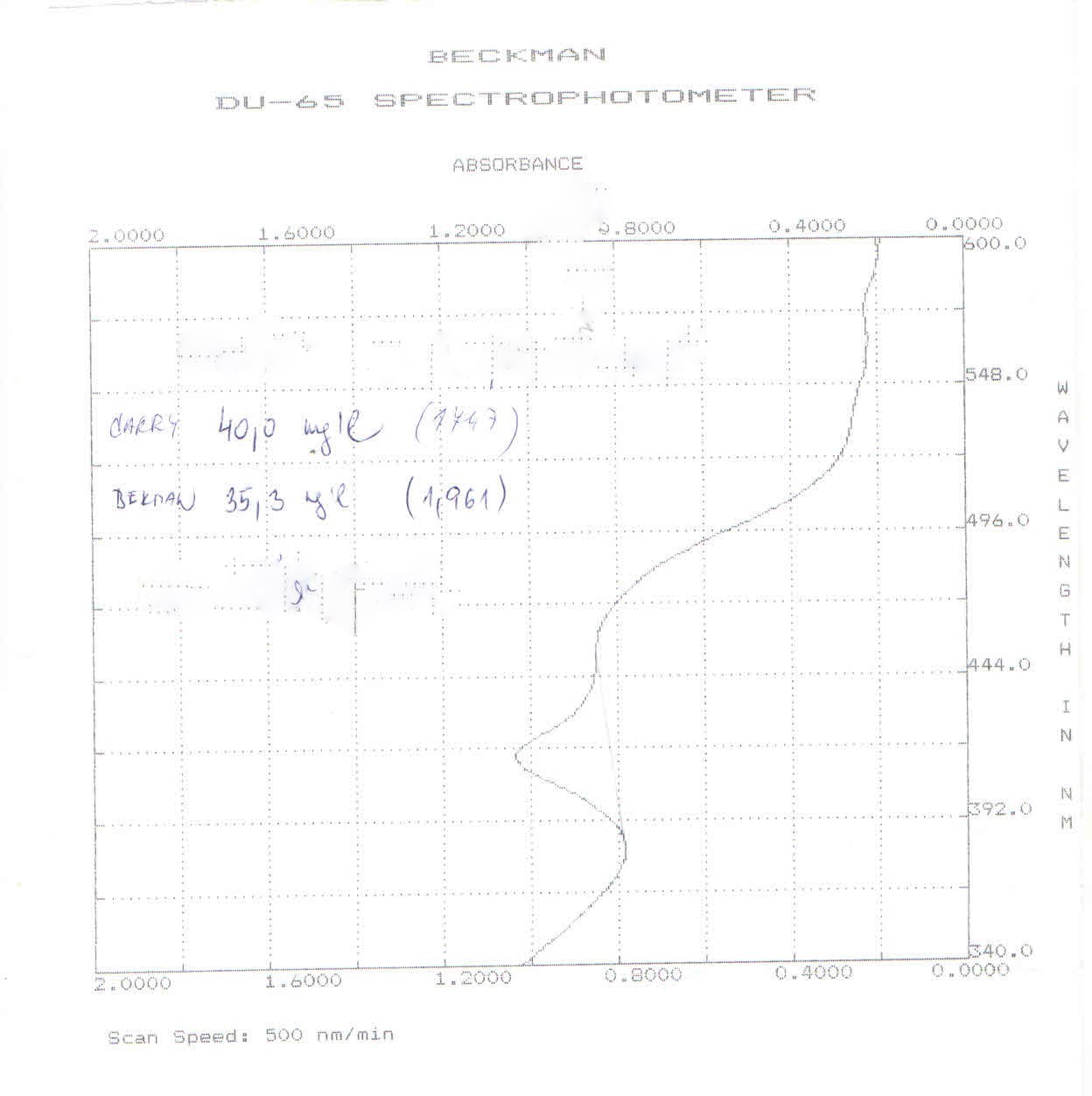 Stanovení volného Hb (fHb) v plasmě

	- indikátor intravaskulární hemolýzy (při anemických stavech) 

	- Ref. Mez do: 50 mg/l (30 mg/l)
	
	- šetrný odběr: Li-heparin, centrifugace při 2000ot/min

	- automatický analyzátor: semikvantitativní stanovení, 	 	  využívá měření sérových indexů (hemoglobin, lipidy, 	 	  bilirubin), měření absorbance při několika různých vlnových 	  délkách (480, 505, 570, 600, 660 a 700 nm)

	- ruční metoda: spektrofotometrické měření při 340 – 600 nm, 	  absorpční maximum 420 nm
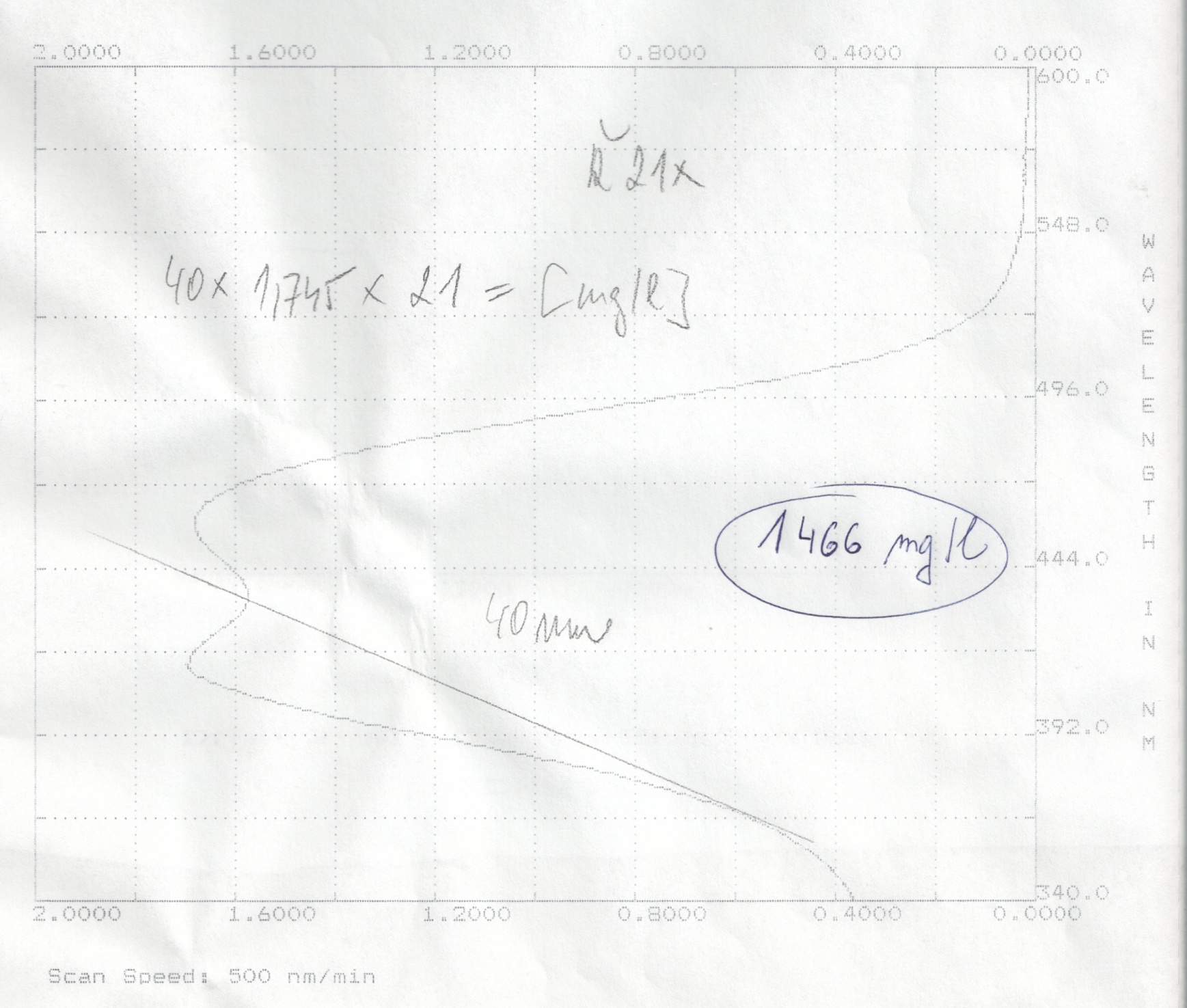 Volný Hb vs bilirubin
Sérum tmavě hnědé barvy
BilT = 667,8 μmol/L (2,0 – 21,0 μmol/L)
BilD = 545,8 μmol/L (0,0 – 5,0 μmol/L)
SIH = 0,00
SIL = 88,00
SII = 837,00 
fHB = < 50 mg/L
Stanovení Hb a jeho derivátů
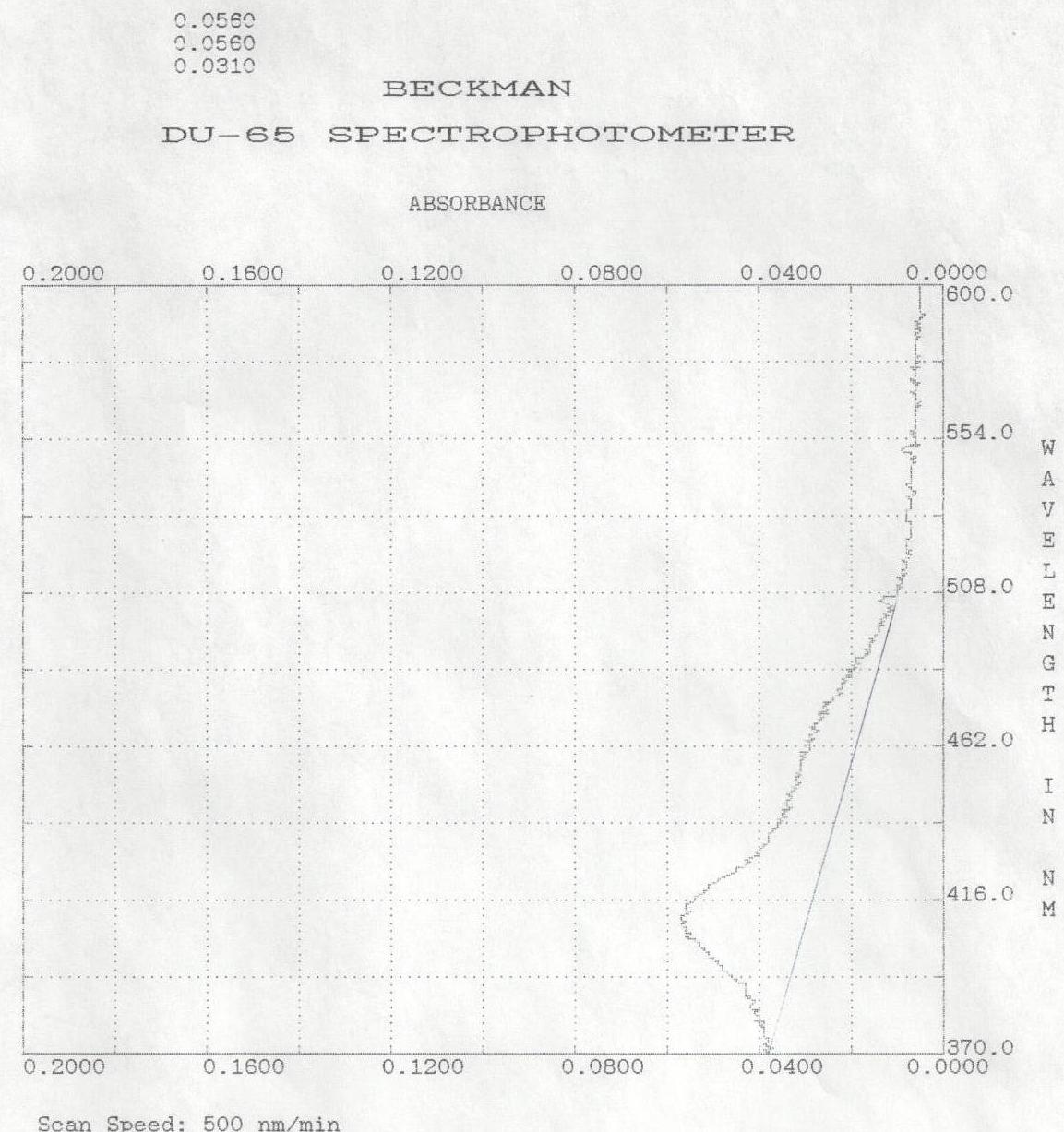 Stanovení glykovaného hemoglobinu (HbA1c)
 	- HPLC metoda
	
Stanovení Hb ve stolici 
	- imunochemické vyšetření okultního krvácení (časný projev 	  kolorektálního karcinomu, polypů a dalších onemocnění GT), 	  velmi citlivý test – detekce pouze lidského intaktního Hb z dolní 	  části trávícího traktu (Hb je rychle degradován trávícími 	  	  enzymy), není ovlivněn potravou
	- cut off 15 µg Hb/g (75 ng/ml)


Stanovení Hb v moči
	- pomocí diagnostických proužků jako součást chemické 	 	  analýzy moče 

Stanovení Hb, metHb a bilirubinu v likvoru
	- diagnostika subarachnoidálního krvácení	
	- spektrofotometrické měření
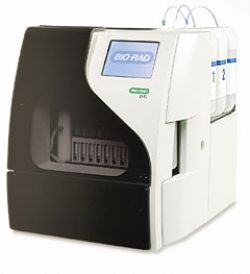 OxyHb – pozitivní
Bilirubin – pozitivní
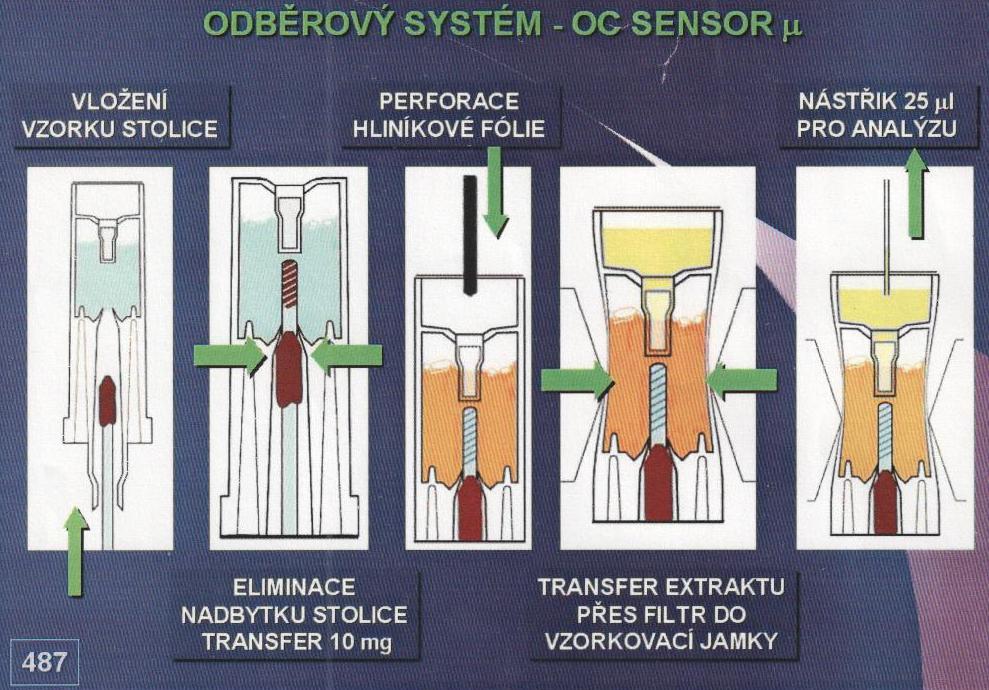 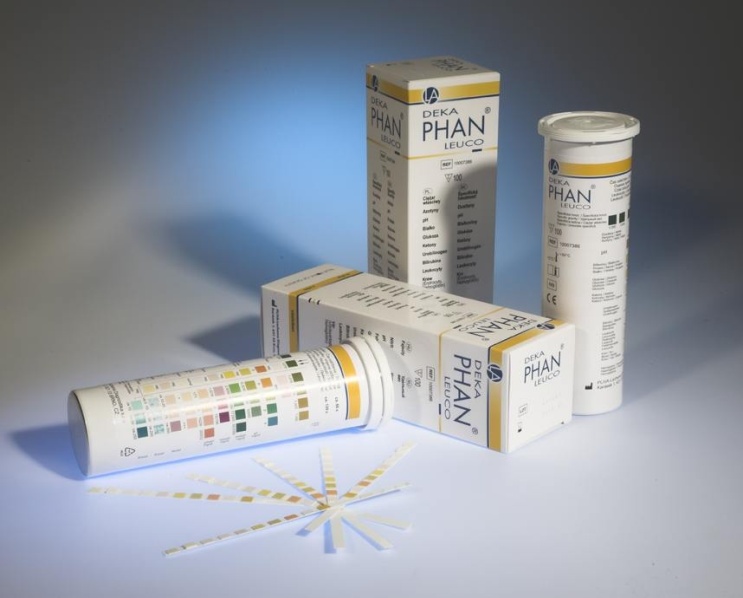 Odbourávání Hb
V retikulo-endoteliálním systému (RES) 
	⇒ slezina, kostní dřeň, játra, podkoží
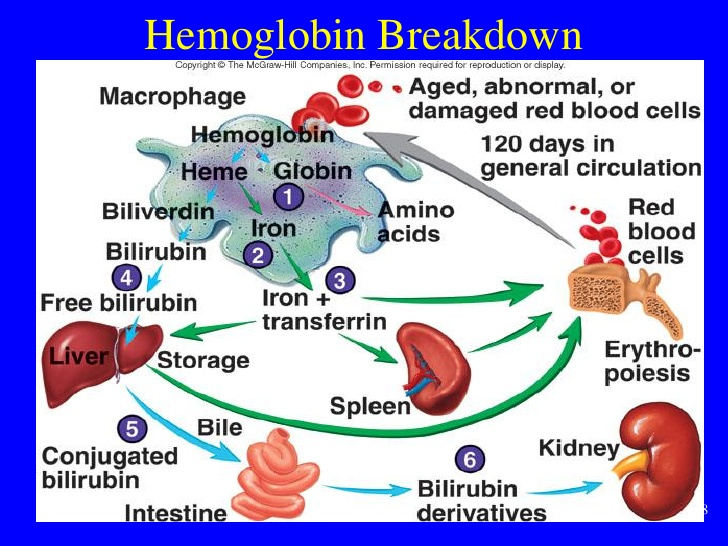 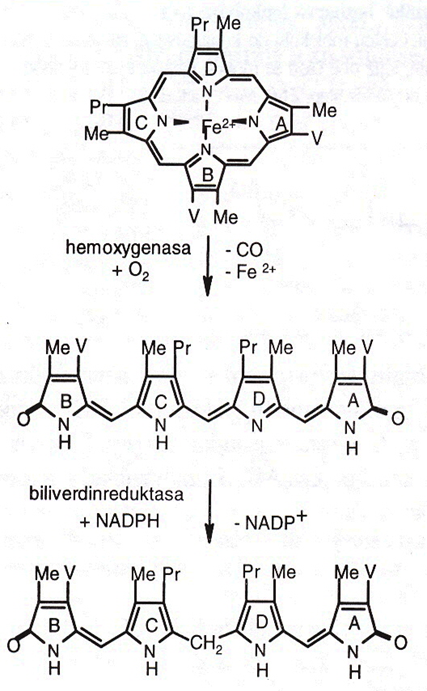 Bilirubin
Přímý
	= konjugovaný bilirubin, který po přidání směsi diazočinidel k séru 	  dává typické zbarvení
	 - navázán na glukuronát (mono- nebo di-glukuronidy)
	- v krvi se fyziologicky vyskytuje jen ve stopových množstvích
	- při déle trvající hyperbilirubinémii vznik kovalentní vazby mezi 	  	  konjugovaným bilirubinem a albuminem ⇒ δ-bilirubin


Nepřímý 
	= bilirubin vázaný na albumin, samostatně velmi špatně rozpustný 
	- po přidání diazočinidel k séru nedává zbarvení přímo, 
	   nutné nejprve uvolnit z vazby na albumin
Bilirubin
Při zvýšené koncentraci v krvi, hyperbilirubinémii, dochází ke žlutému zabarvení kůže a sliznic – ikterus, žloutenka

Rozdělení hyperbilirubinémií:
	
	- podle typu bilirubinu:
		nekonjugované - při nadměrné tvorbě bilirubinu, ale i při 				  nezvýšené produkci bilirubinu, pokud játra nemají 				dostatečnou vychytávací nebo konjugační schopnost
		konjugované – obstrukce žlučových cest (lithiáza, nádor…)
		smíšené - poškození hepatocytů s poruchou vychytávání a 				konjugace bilirubinu a porucha vylučování konjugovaného 			bilirubinu do žluče

	- podle vztahu vyvolávající příčiny k játrům:
		prehepatální – nadměrný vznik bilirubinu při zdravých 		                      játrech, nejčastěji rozpad erytrocytů 			          		(ikterus hemolytický)
		hepatální – při poškození jaterních buněk 
			     (ikterus hepatální)
		posthepatální – nejčastěji při obstrukci žlučových cest 		                       (ikterus obstrukční)
Odbourávání Hb
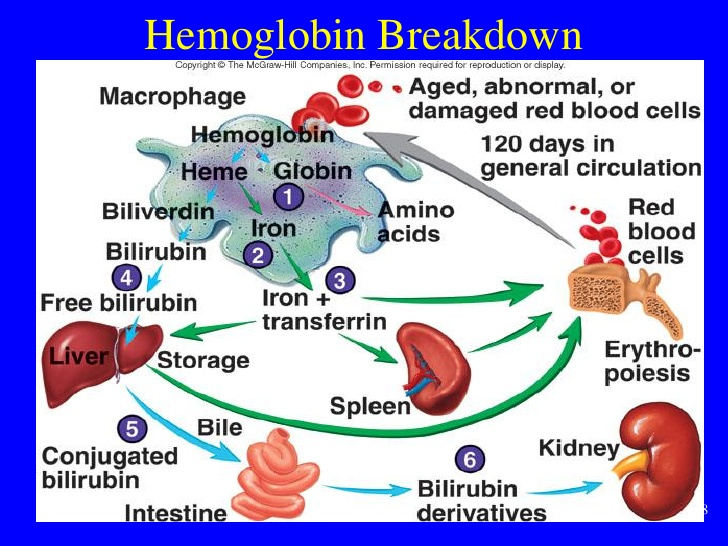 Stanovení bilirubinu
Referenční intervaly
[Speaker Notes: Pozn. Jádrový ikterus (kernikterus): závažná, nicméně vzácná komplikace hyperbilirubinemie. Vzniká ukládáním nekonjugovaného bilirubinu do mozkové tkáně, bazálních ganglií a mozkového kmene. Přesná hodnota koncentrace bilirubinu, která vede ke vzniku kernikteru není známa. Nejprve se objevují mírné, nespecifické příznaky toxického působení bilirubinu na centrální nervový systém: letargie, problémy s krmením, vysoce laděný pláč a hypotonie. Asi po týdnu se rozvíjí zvýšená dráždivost, opistotonus, křeče, apnoe, hypertonie, teploty. Může vést k rozvoji chronické encefalopatie, ve formě dětské mozkové obrny (atetoidní forma), mentální retardace, dentální dysplazie, poruchy sluchu až hluchoty a paralýzy okohybných svalů.Fototerapie u novorozenců s cílem předejít jádrovému ikteru]
Stanovení bilirubinu
Spektrofotometrické stanovení
	- většina metod fotometrického stanovení bilirubinu vychází z 	   diazotačních reakcí.
	   Vznik barevného produktu. 
	
Celkový bilirubin
uvolnění z vazby na albumin a rozpuštění účinkem akcelerátoru (kofein, benzoan sodný, octan sodný), následuje diazotace

Přímý bilirubin
přímá reakce s diazo činidlem, krátká inkubace, zastavení reakce přídavkem kyseliny askorbové
Stanovení bilirubinu
Rutinní metody: Jendrassik – Gróf, fotometrické metody s DCA a DPD

Jendrassik-Gróf: - reakce s diazotovanou kys. sulfanilovou 		(činidlo z kys. sulfanilové a dusitanu sodného) 
		        - při stanovení celkového bilirubinu 			předchází přidání kofeinu + benzoátu)
		        - vznik azobilirubinu -  při slabě kyselém a 		neutrálním pH červený (absorbční maximum 
		440 nm, vadí hemolýza), v silně kyselém pH a 
		v bazickém prostředízelenomodrý

DPD:  - Postupně v praxi nahrazovalo met. Jendrassik-Gróf
	   - dichlorfenyldiazonium tetrafluoroborát  
	   - hemolýza ruší až od vysokých hodnot hemoglobinu
	   - v současnosti prakticky jediná používaná metoda    
                                 
Referenční metoda: Doumas – Perry (optimalizovaná a 		specifikovaná metoda Jendrassik-Gróf)
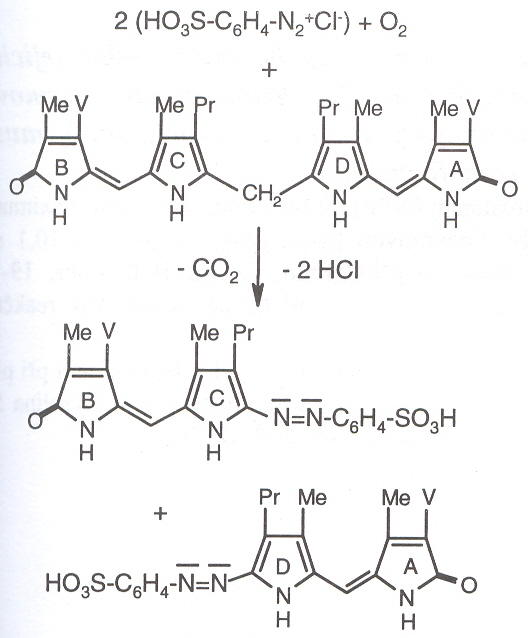 Kopulace bilirubinu s diazotovanou kyselinou sulfanilovou - tvorba azobilirubinu
Stanovení bilirubinu
Přímá spektrofotometrie u novorozenců
	- přímé bichromatické stanovení při 454 a 540 nm 	  	(bilirubinometry), 
	- nelze použít u starších dětí a dospělých (interference karotenu a 	jiných pigmentů)
Enzymatické stanovení
	- využití enzymu bilirubinoxidázy, která katalyzuje oxidaci 	  	  	  bilirubinu na zelený biliverdin
	- sleduje se pokles absorbance při 405 – 460 nm po dobu 5 min